Rozbor filmového stylu, úvodní seminář
Martin Kos (400598@muni.cz), Dan Krátký (dennykr@mail.muni.cz)
1
Harmonogram kurzu
14. září – úvodní lekce a projekce (Válka světů)
21. září – pojmy k analýze stylu (mizanscéna) a projekce (Kulový blesk)
28. září – státní svátek
5. října – pojmy k analýze stylu (kamera) a projekce (Poslední noc v Soho)
12. října – pojmy k analýze stylu (střih) a projekce (Zjizvená tvář)

Podoba seminářů – Výuková lekce (90 minut) + projekce
2
Zápatí prezentace
Harmonogram kurzu
19. a 26. října a 2. listopadu – analytické semináře (mizanscéna)
9., 16. a 23. listopadu – analytické semináře (kamera)
30. listopadu a 7. a 14. prosince – analytické semináře (střih)

Podoba seminářů – 3 x 30 minut skupinové seminární diskuze k vypracovaným úkolům + rámcový seminář k analýze dílčích složek stylu
3
Zápatí prezentace
Požadavky na ukončení kurzu
Povinná účast na seminářích (docházka bude kontrolovaná)

Vypracování a včasné odevzdání dílčích úkolů:
K úvodní lekci rozbor zadané scény a jednoho záběru z Války světů
Ve volném týdnu práce s nástrojem Cinemetrics
Od 12. října vypracování (a) krátké videoanalýzy jedné scény ze zadaného filmu; (b) krátké textové analýzy jedné scény ze zadaného filmu; (c) krátký videonávrh analýzy celého filmu

Závěrečná analýza
Krátký návrh analýzy každého ze tří zadaných filmů + finální esej o rozsahu 10 normostran k určenému titulu
4
Zápatí prezentace
Co pro vás znamená filmový styl? Jaké filmy chápete jako stylisticky výrazné a proč?
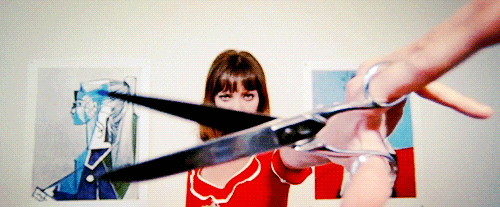 5
Zápatí prezentace
Styl jako obecný soubor tvůrčích voleb uplatňovaných při nakládání s technickými prostředky i možnostmi filmového média za účelem dosažení určitých funkcí v rámci filmového systému a účinků na diváka. jako katalog možností.
6
Konkrétně se filmaři k těmto volbám uchylují napříč dílčími složkami stylu, jimiž jsou mizanscéna, kamera, střih a zvuk. Jednotlivé složky mohou rovnocenně spolupracovat, stejně jako může kterákoliv z nich vystoupit do popředí.
7
Otázky?
8
Zápatí prezentace